Figure 9.  Tg8 mice. Distributions by RM (abscissa) of the cells in Figure 8 responding at latencies of <10 ms ...
Cereb Cortex, Volume 12, Issue 12, December 2002, Pages 1269–1279, https://doi.org/10.1093/cercor/12.12.1269
The content of this slide may be subject to copyright: please see the slide notes for details.
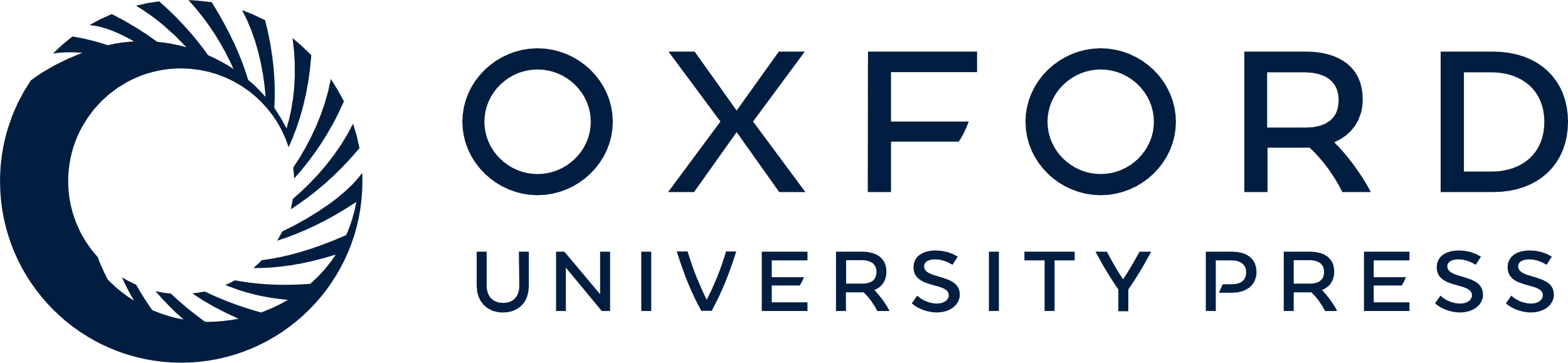 [Speaker Notes: Figure 9.  Tg8 mice. Distributions by RM (abscissa) of the cells in Figure 8 responding at latencies of <10 ms post-stimulus to immediate surround D1 or D3 whiskers in Tg8 mice. As for Figure 8, the ordinate measures the percentage of all cells studied for each location which fired at short latency (<10 ms). D3 paired and D1 deprived surround whiskers denote response to D3 and D1 whiskers after 20 days of D2–D3 whisker pairing experience. Data are shown for layer IV cells (left column) and SG cells (right column).


Unless provided in the caption above, the following copyright applies to the content of this slide: © Oxford University Press]